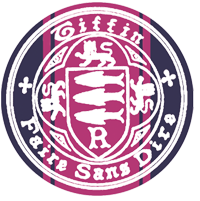 P2 Chapter 1 :: Algebraic Methods
Last modified: 4th September 2019
1 :: Proof By Contradiction
! To prove a statement is true by contradiction:
Assume that the statement is in fact false.
Prove that this would lead to a contradiction.
Therefore we were wrong in assuming the statement was false, and therefore it must be true.
Prove that there is no greatest odd integer.
How to structure/word proof:
“Assume that [negation of statement].”
[Reasoning followed by…] “This contradicts the assumption that…” or “This is a contradiction”.
“Therefore [restate original statement].”
More Examples
Remember the negation of “if A then B” is “if A, then not B”.
More Examples
More Examples
Prove by contradiction that there are infinitely many prime numbers.
This proof is courtesy of Euclid, and is one of the earliest known proofs.
Multiplying and Dividing: Test Your Understanding
Adding and Subtracting: Test Your Understanding
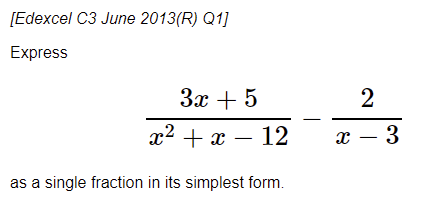 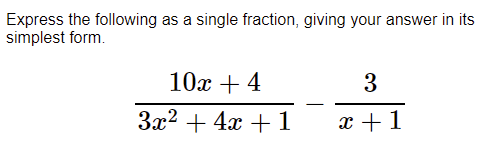 Partial Fractions
If the denominator is a product of a linear terms, it can be split into the sum of ‘partial fractions’, where each denominator is a single linear term.
Method 2: Comparing Coefficients
Method 1: Substitution
Further Example
Test Your Understanding
C4 June 2005 Q3a
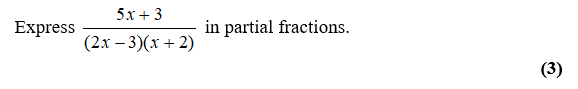 Repeated linear factors
Q
Test Your Understanding
C4 June 2011 Q1
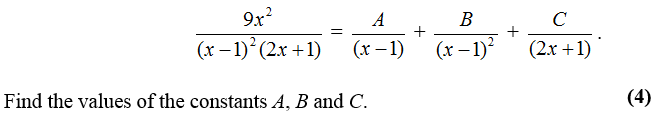 Reducing to Quotient and Remainder
Quotient
Test Your Understanding
Edexcel C4 June 2013 Q1
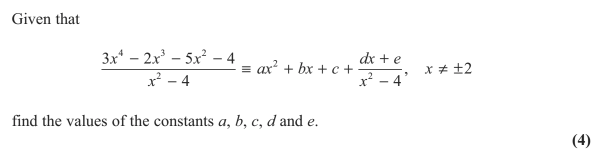 Dealing with Improper Fractions
Q
Test Your Understanding
C4 Jan 2013 Q3
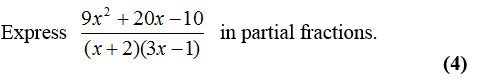